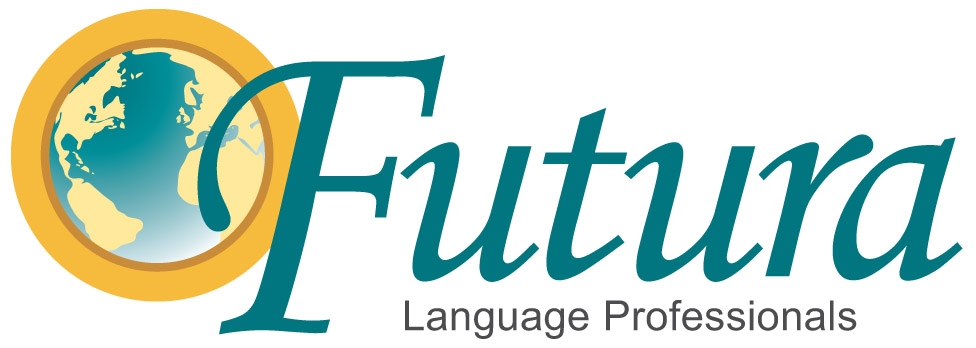 Presenta…

¡Vamos por el Pueblo!

Let’s go to the Town!
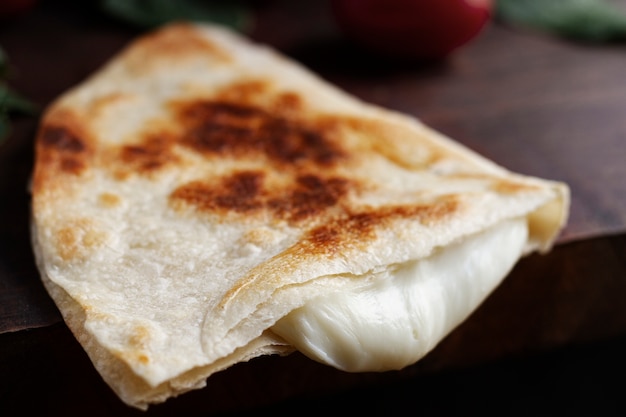 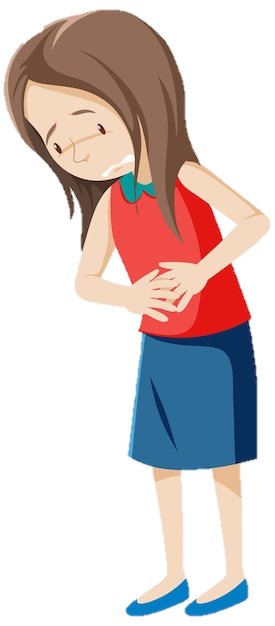 Tengo hambre
=
I’m hungry
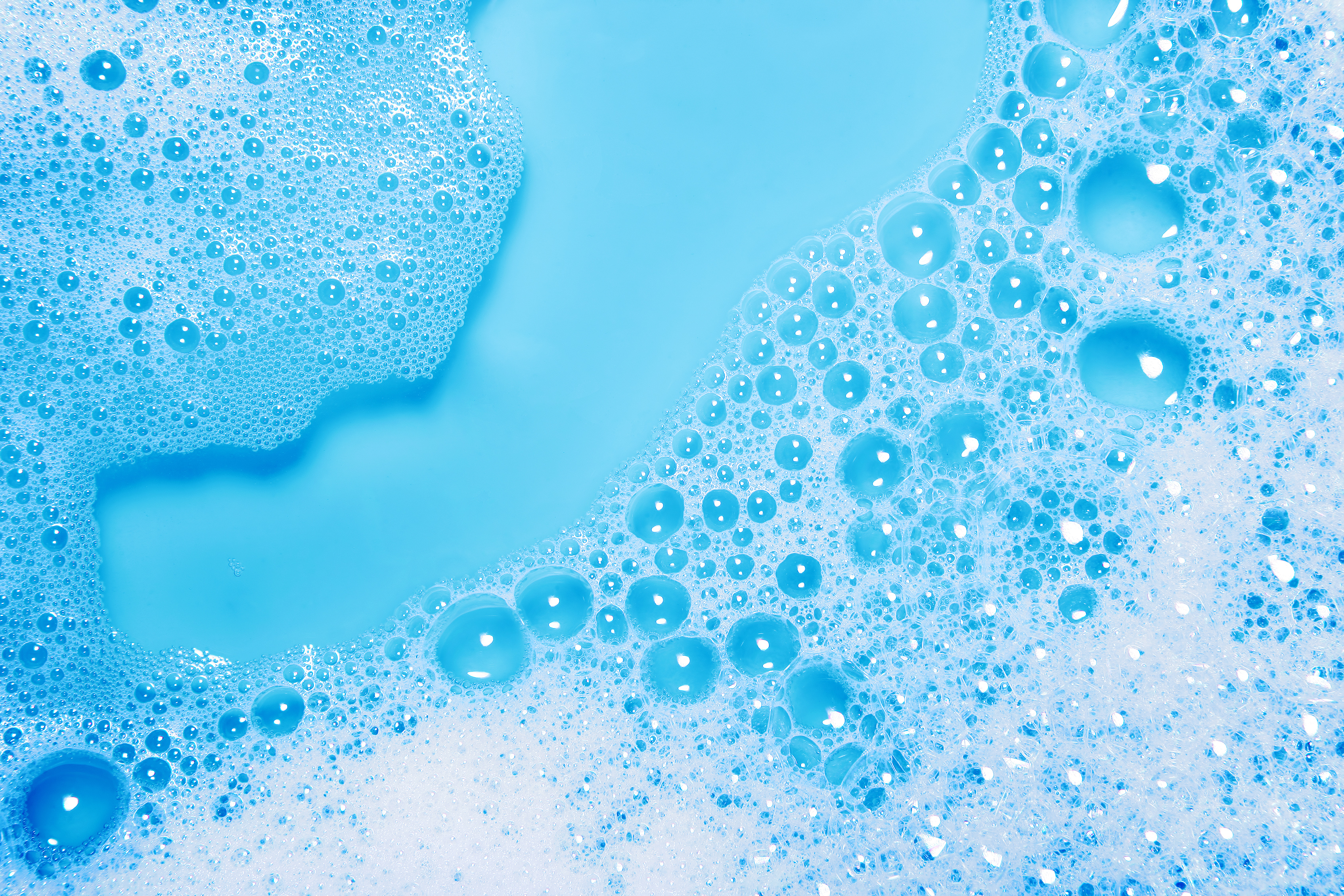 Así es como
Así es como lavarse las manos
Lavarse las manos
Lavarse las manos
Así es como lavarse las manos  tan temprano en la mañana
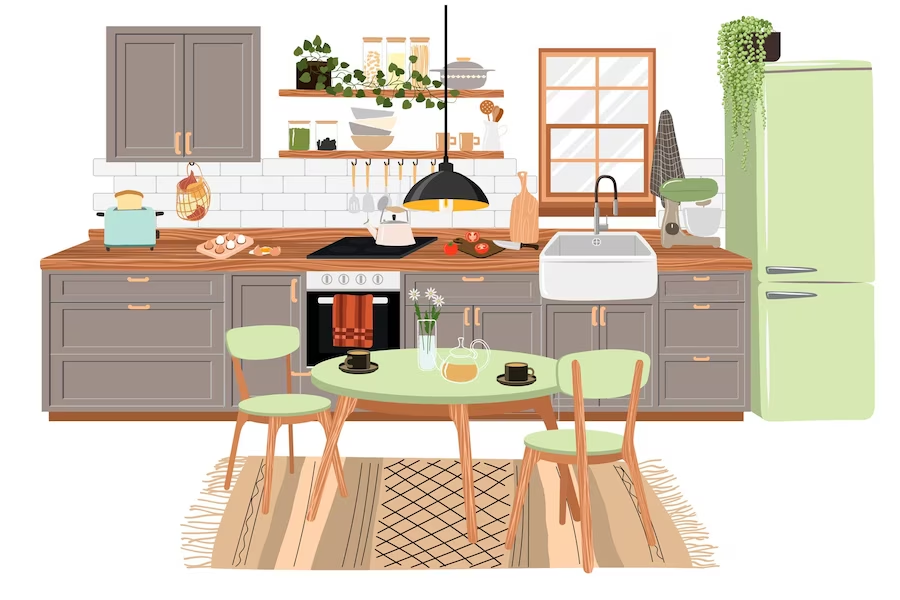 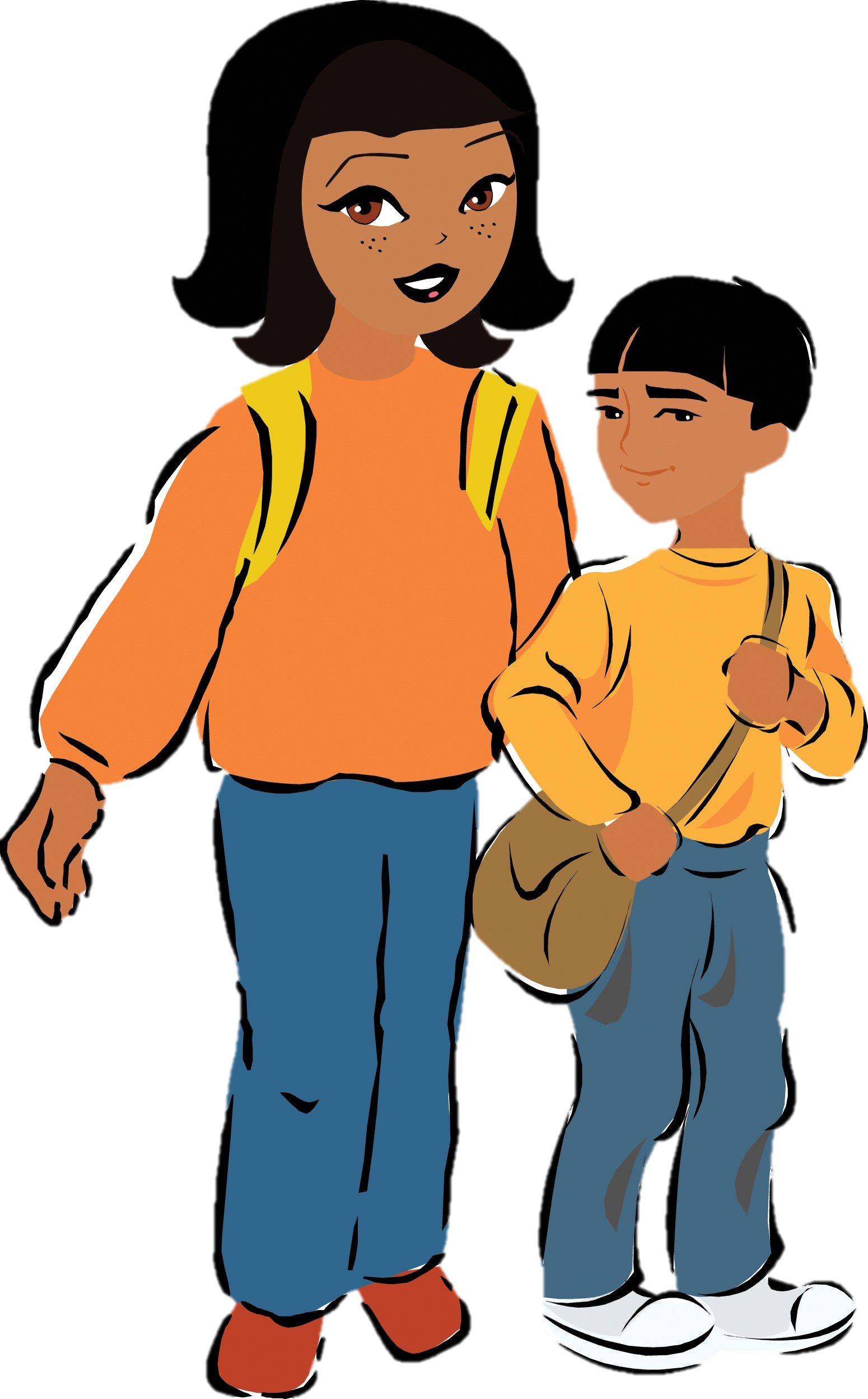 La cocina
La mesa
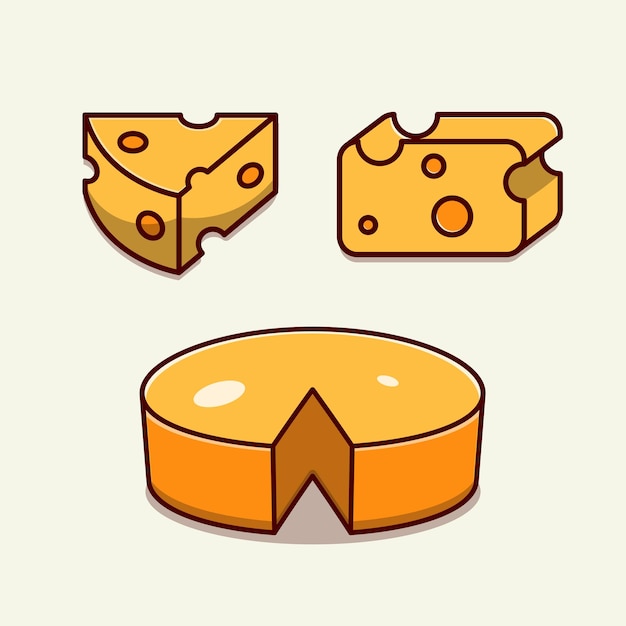 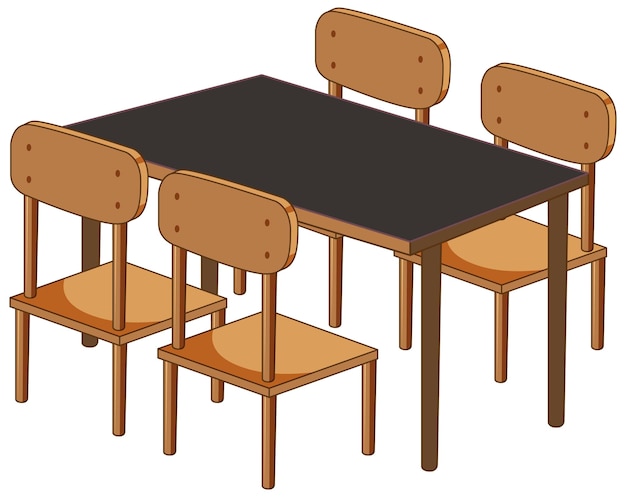 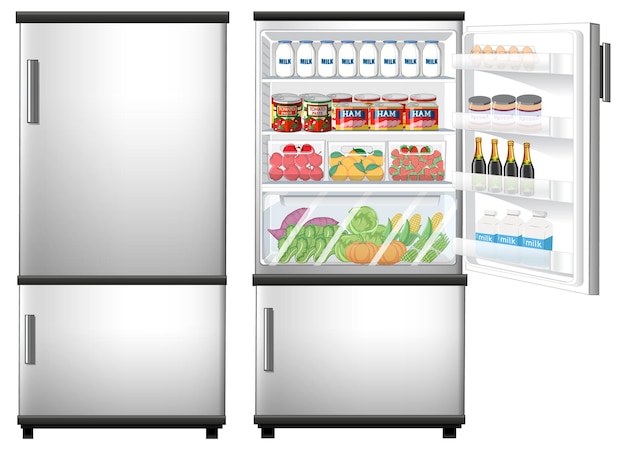 La mesa
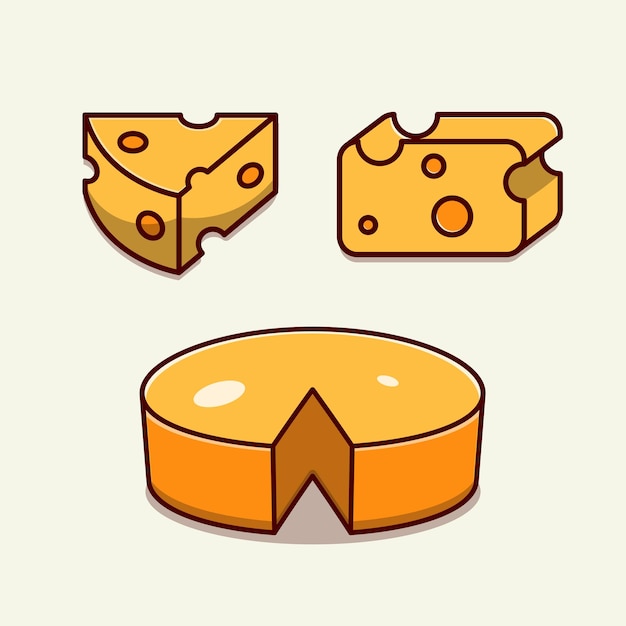 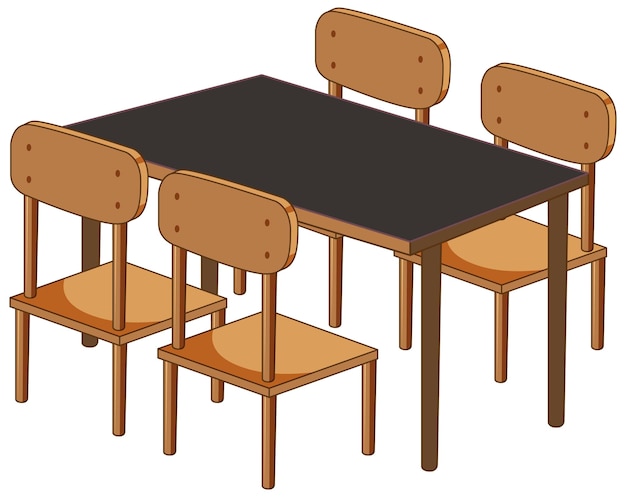 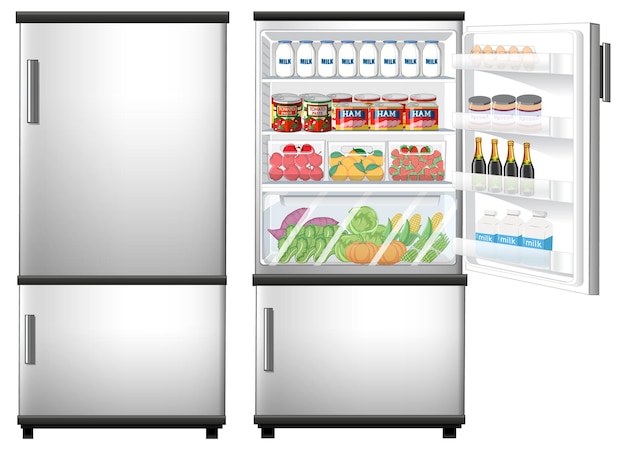 La silla
La mesa
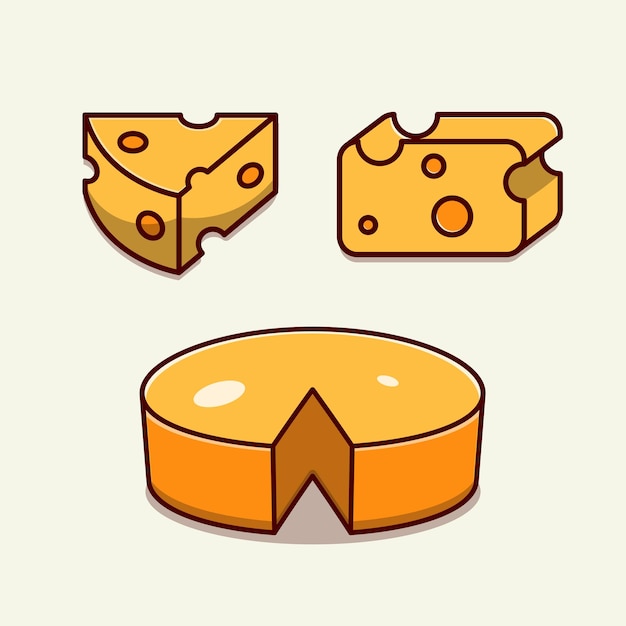 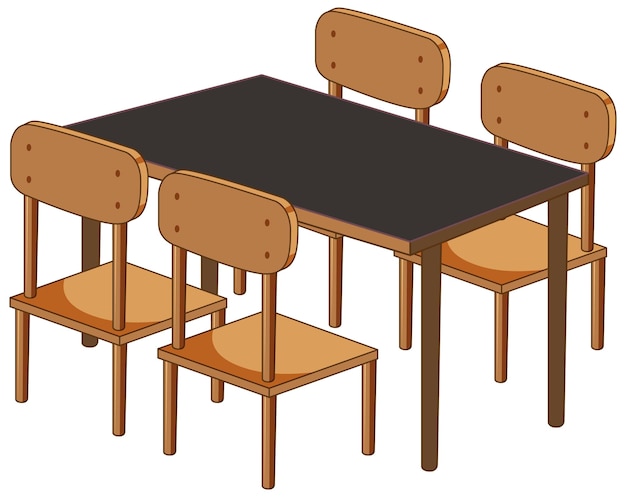 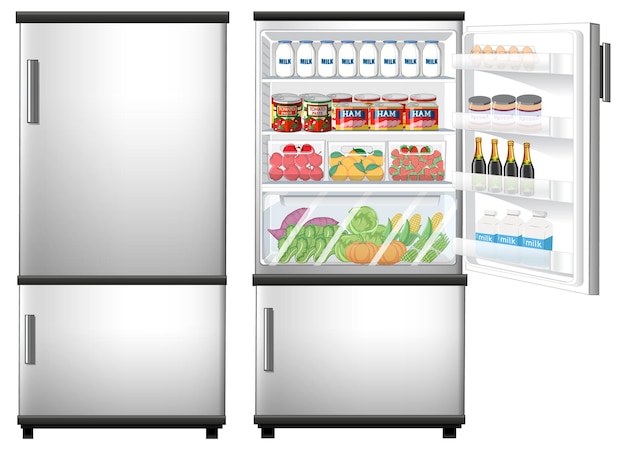 La silla
El refrigerador
La mesa
La merienda
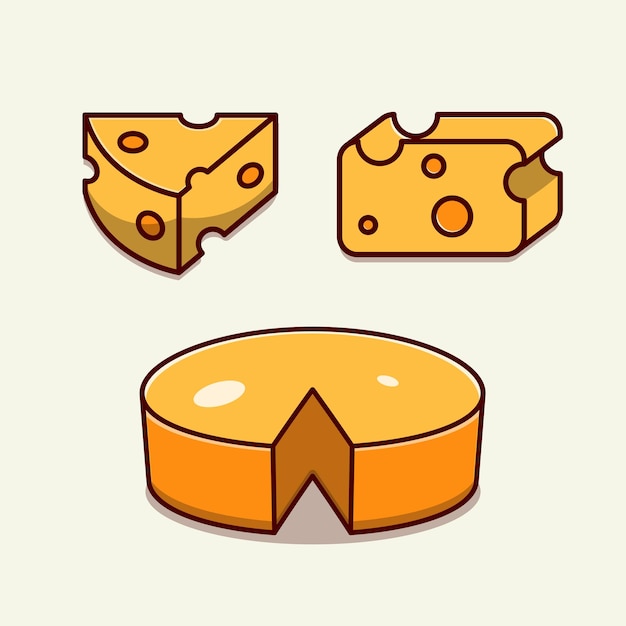 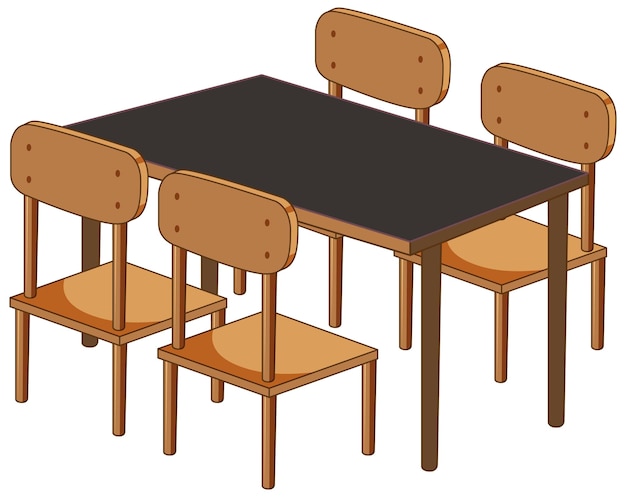 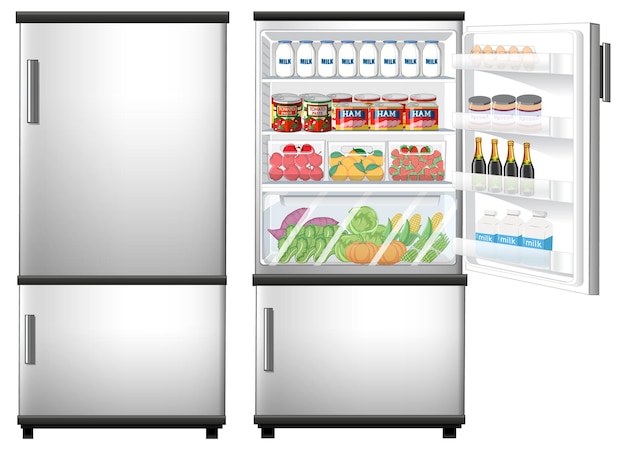 La silla
El refrigerador
La mesa
La merienda
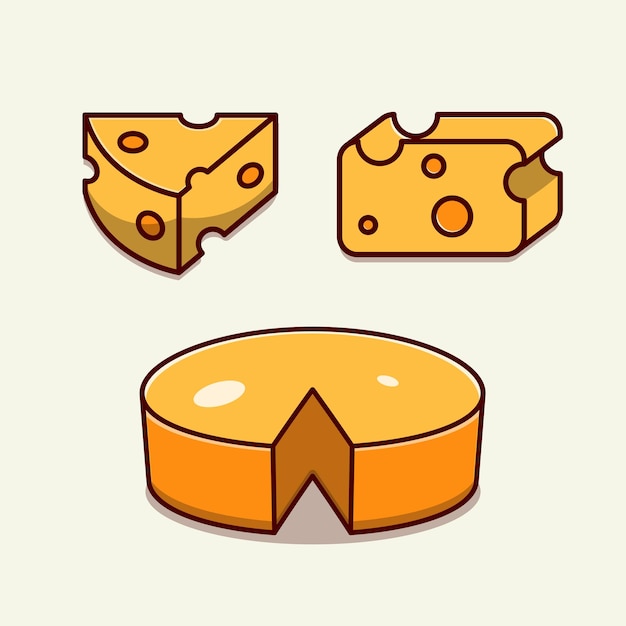 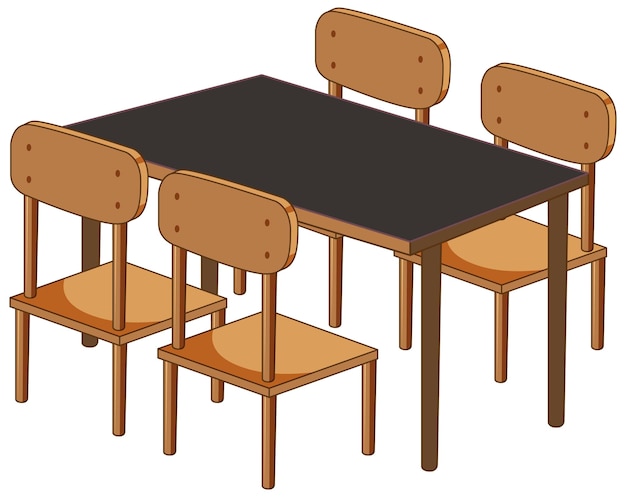 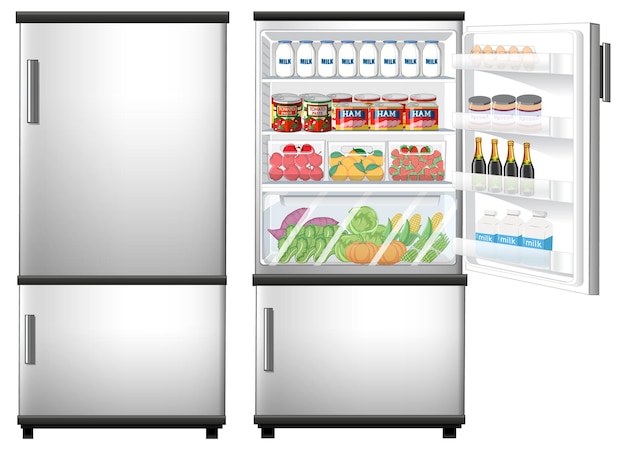 La silla
El refrigerador
El queso
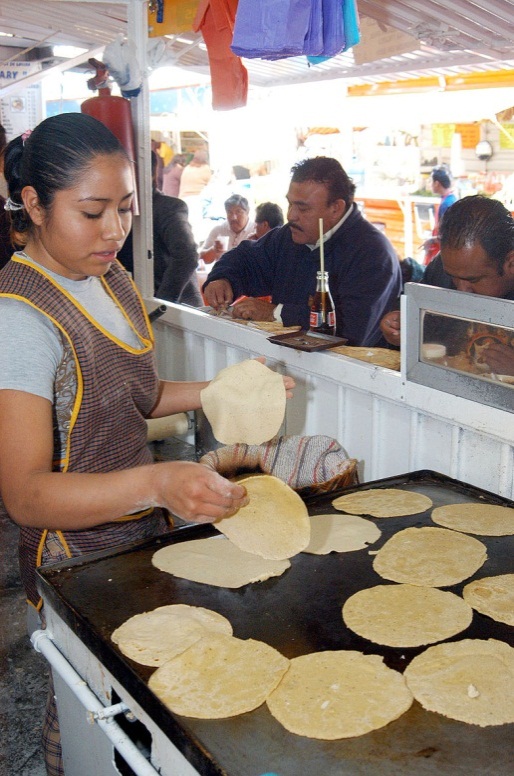 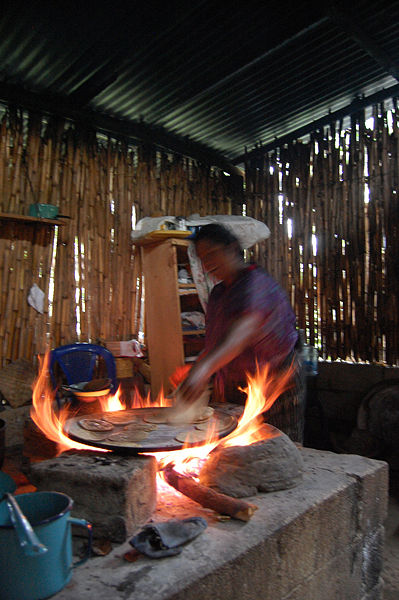 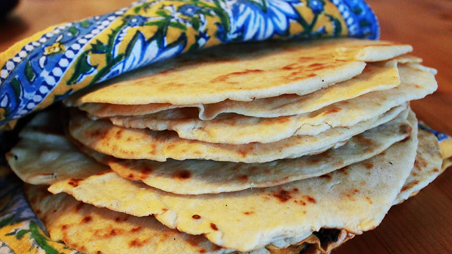 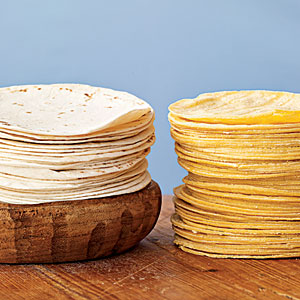 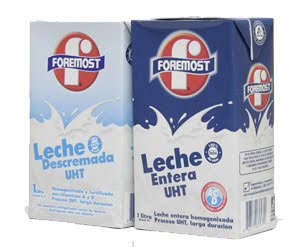 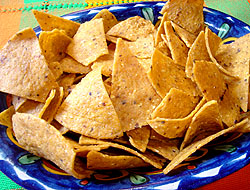 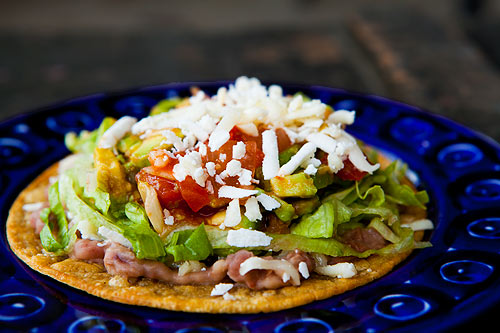 http://www.youtube.com/watch?v=TpefoB_pl2M
PISTAS : CLUES
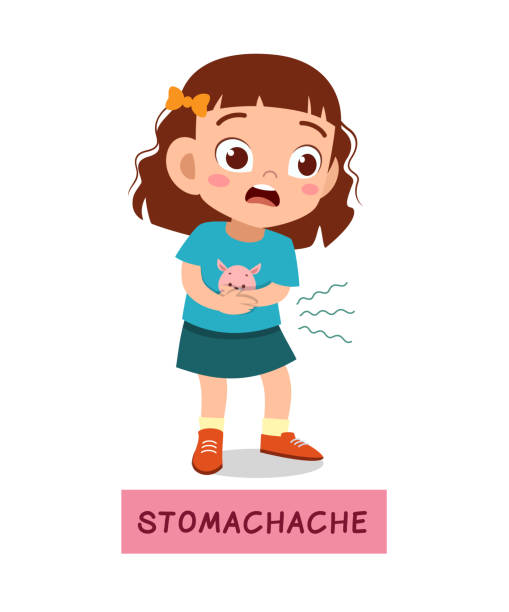 You say this when your tummy grumbles
You need to do this before you eat
This is where all the food is put away
You put your plate of food on this to be able to eat
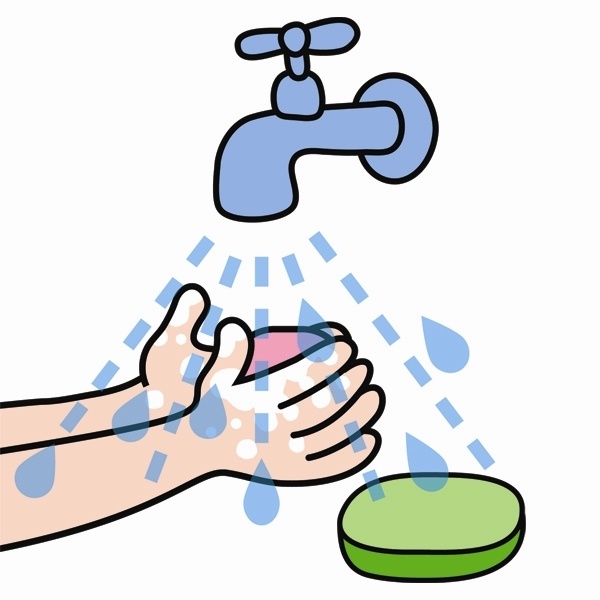 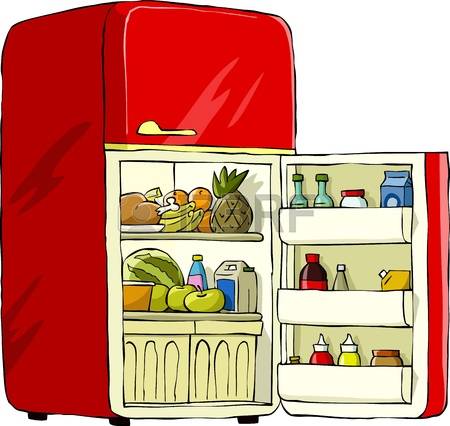 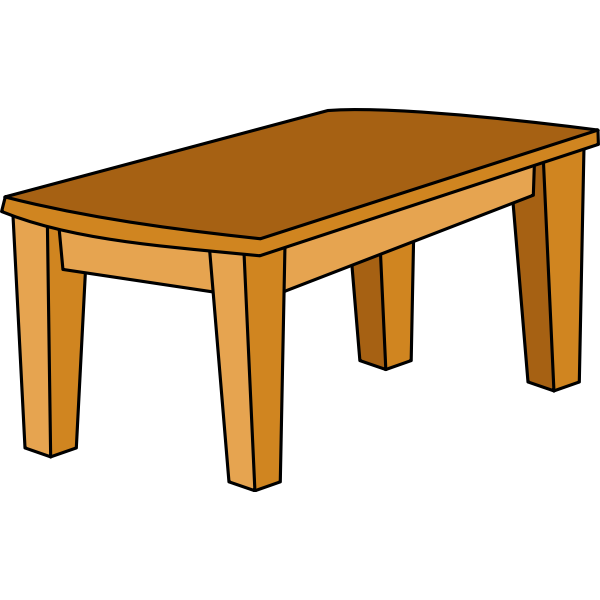 PISTAS : CLUES
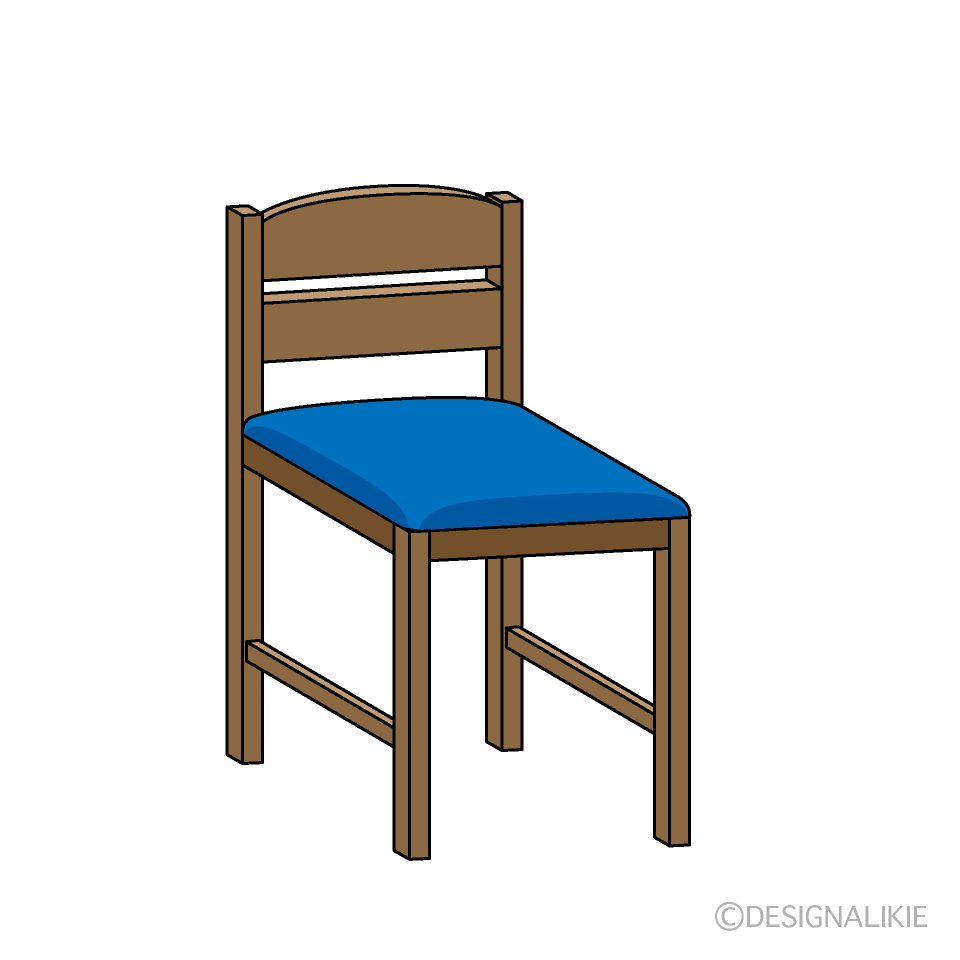 5. This is what you sit on 
6. This is the room where you go to get food
7. This is what you put on your tortilla to make a quesadilla
8. This is what you eat before dinner
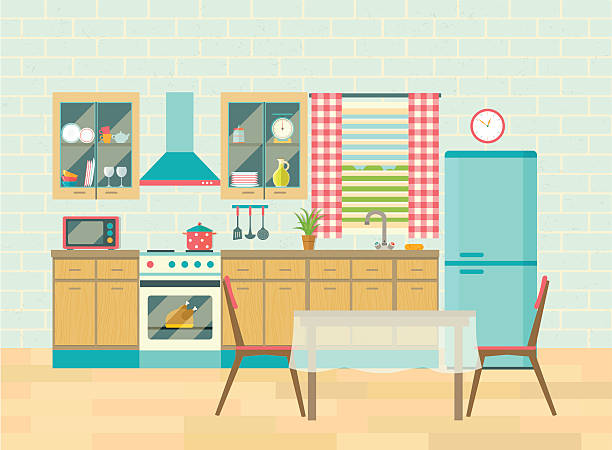 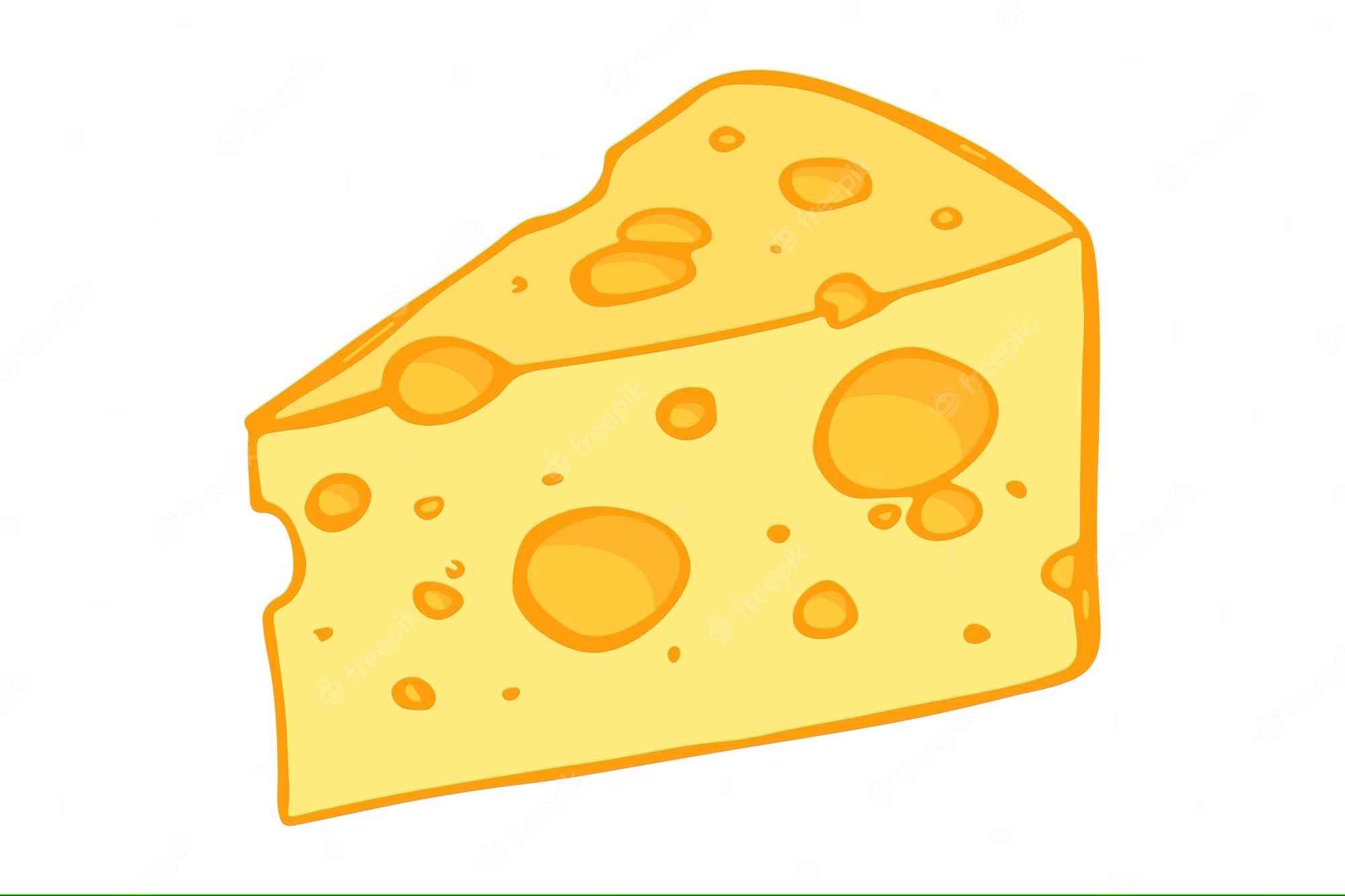 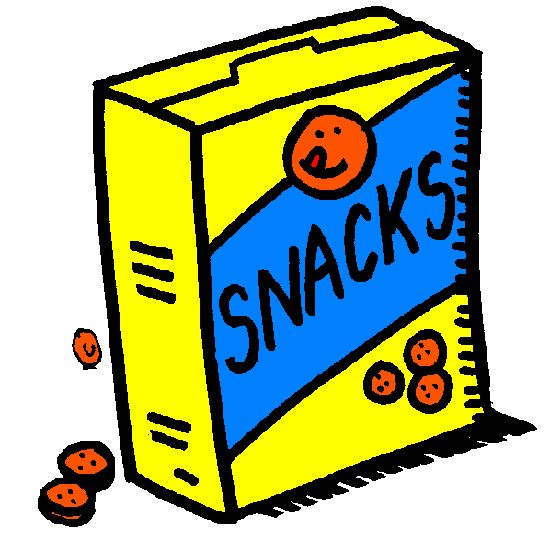 Buenas Noches
Buenas noches, Buenas noches
¿Cómo estás?, ¿Cómo estás?
Muy bien, gracias, Muy bien, gracias
Ya me voy, Ya me voy